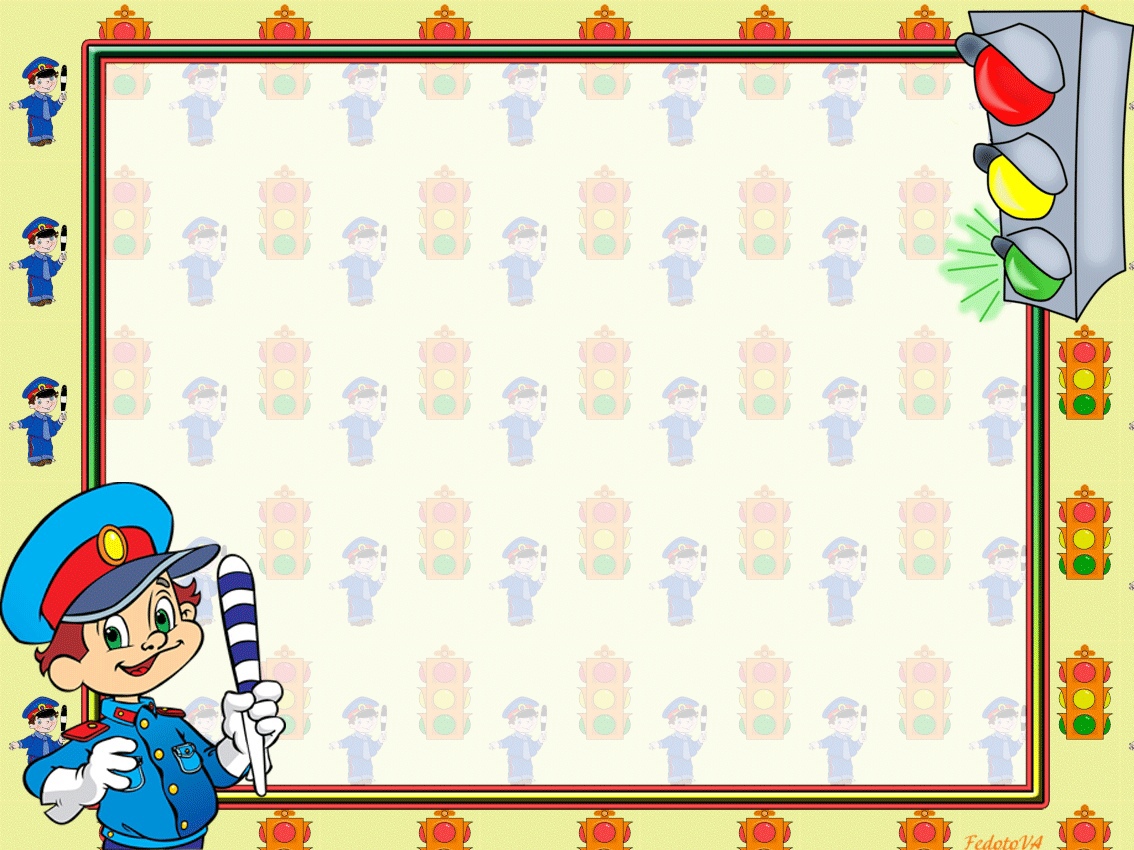 Дорога без опасности
МАДОУ 
Детский сад № 44
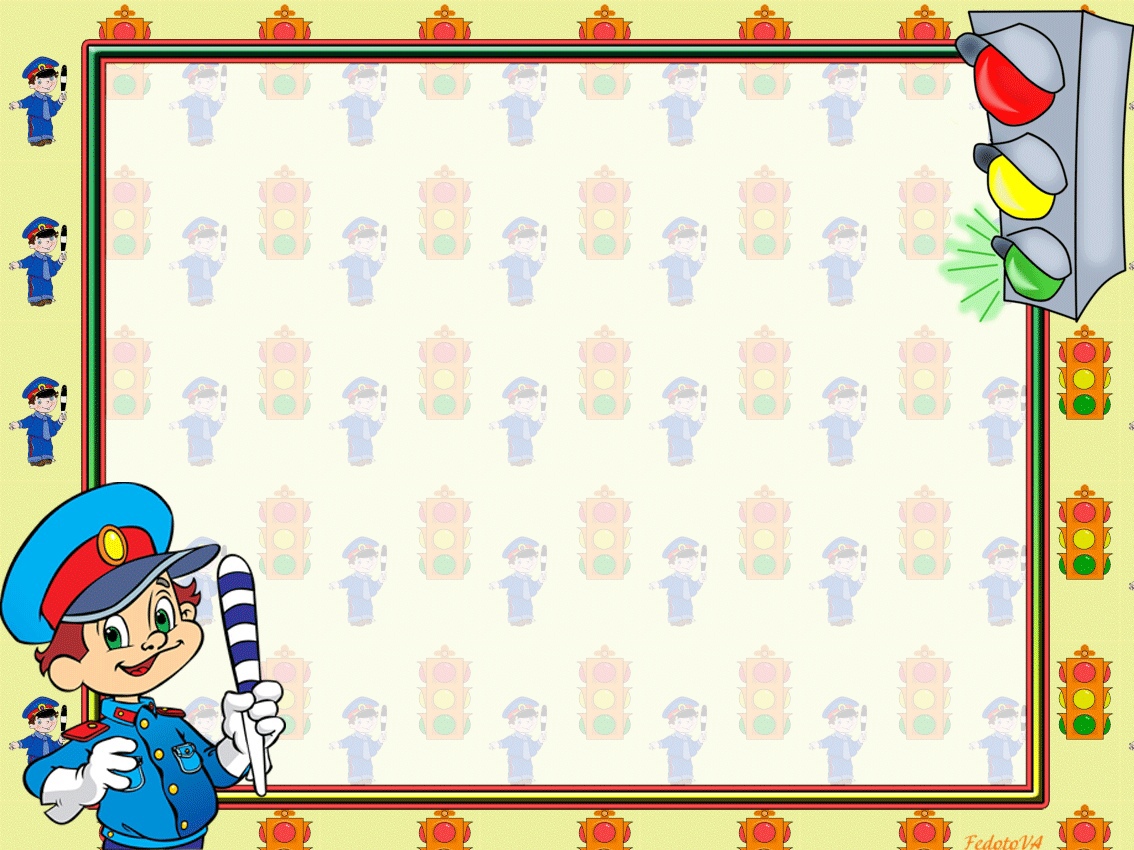 Цель:
Формирование у детей дошкольного   возраста основ безопасного поведения на дороге.
Задачи:
Знакомить детей с правилами поведения на дороге, дорожными знаками и сигналами светофора.
Формировать навыки безопасного поведения на дороге у детей через практическую деятельность.
Закреплять правила дорожного движения и практические навыки поведения в условиях игрового пространства.
Развивать формы  сотрудничества и взаимодействия педагогического коллектива с семьей, подразделениями ГИБДД, общественными организациями.
Воспитывать дисциплинированность и сознательное выполнение Правил дорожного движения, культуры поведения в дорожно-транспортном
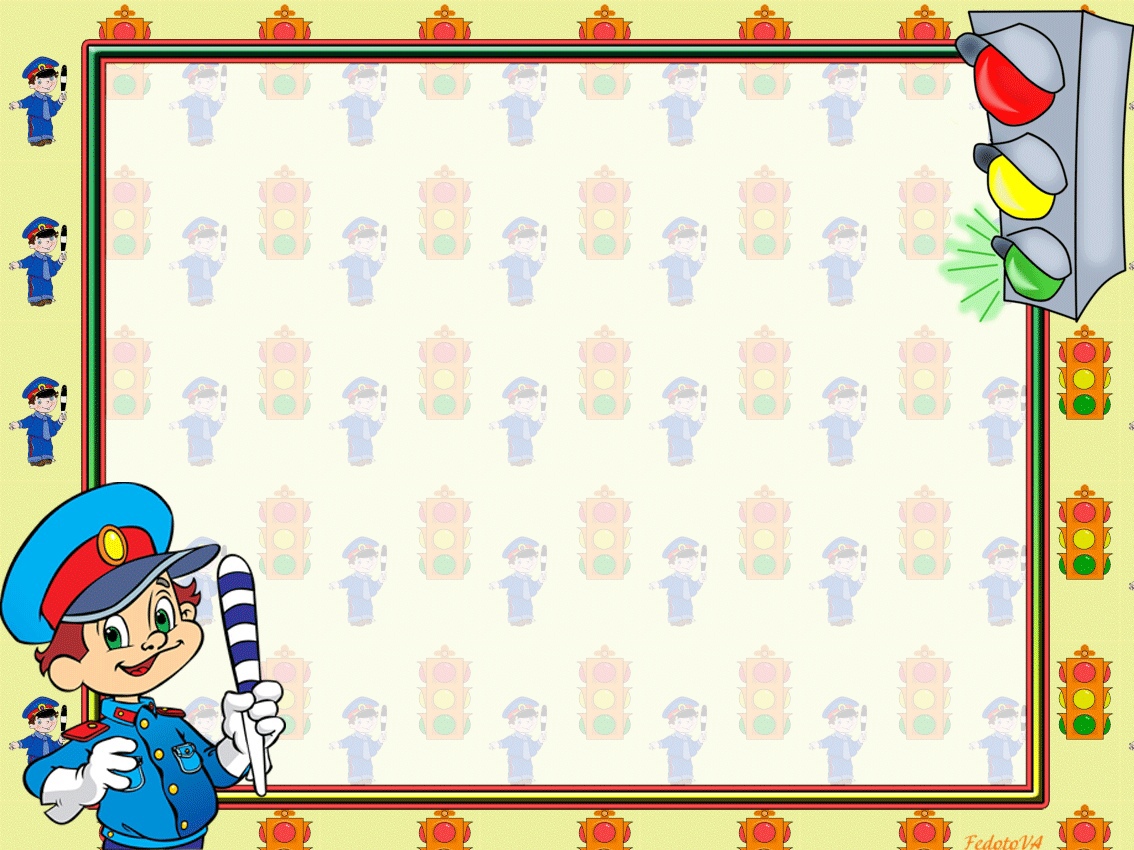 Городской конкурс «Транспорт и Я – верные друзья»
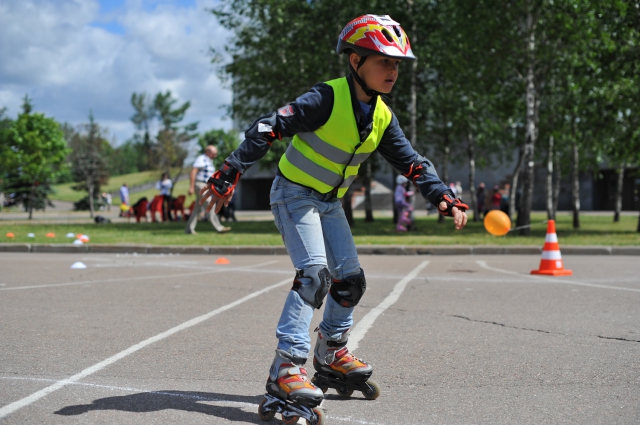 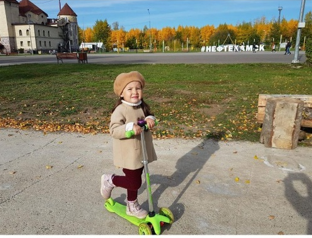 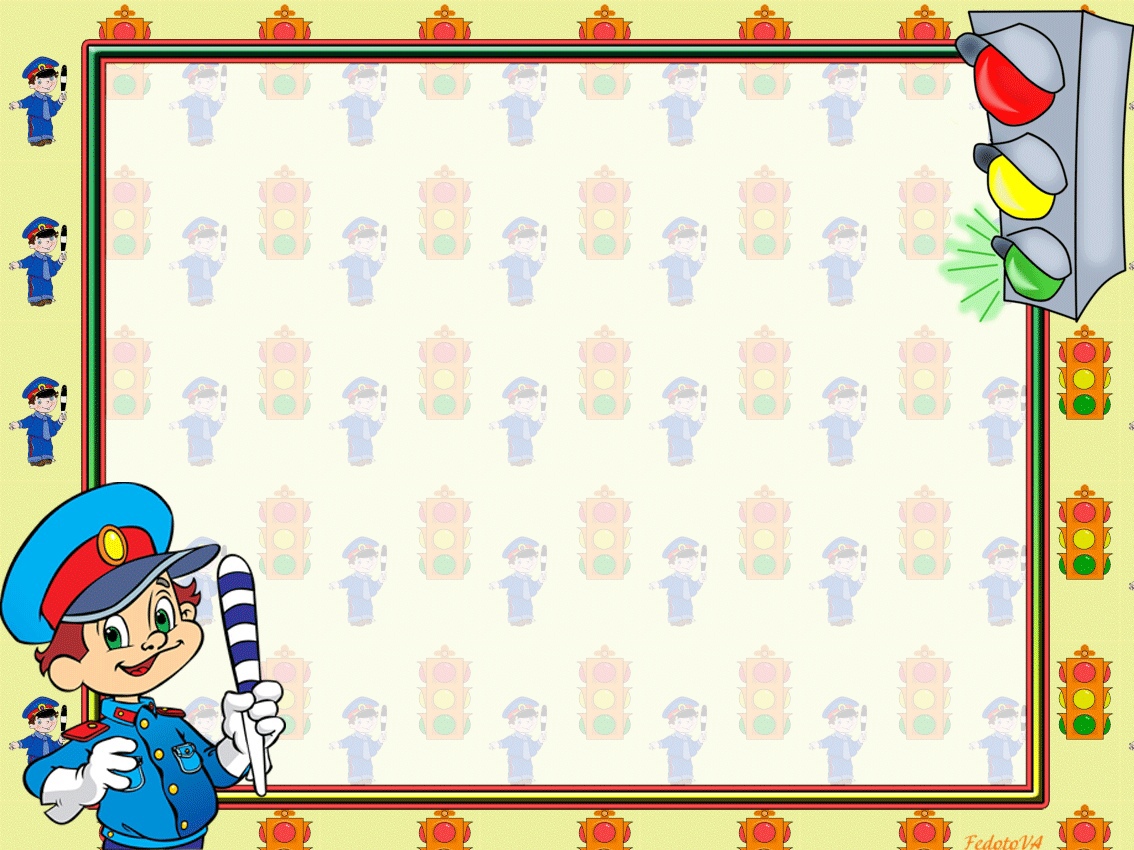 Образовательная деятельность
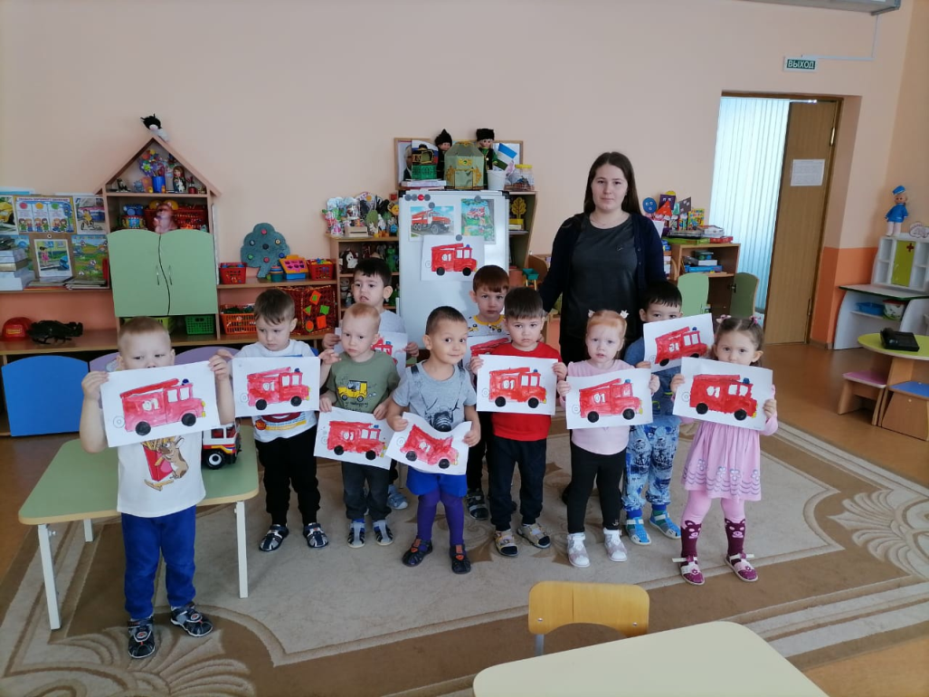 по художественно – эстетическому развитию
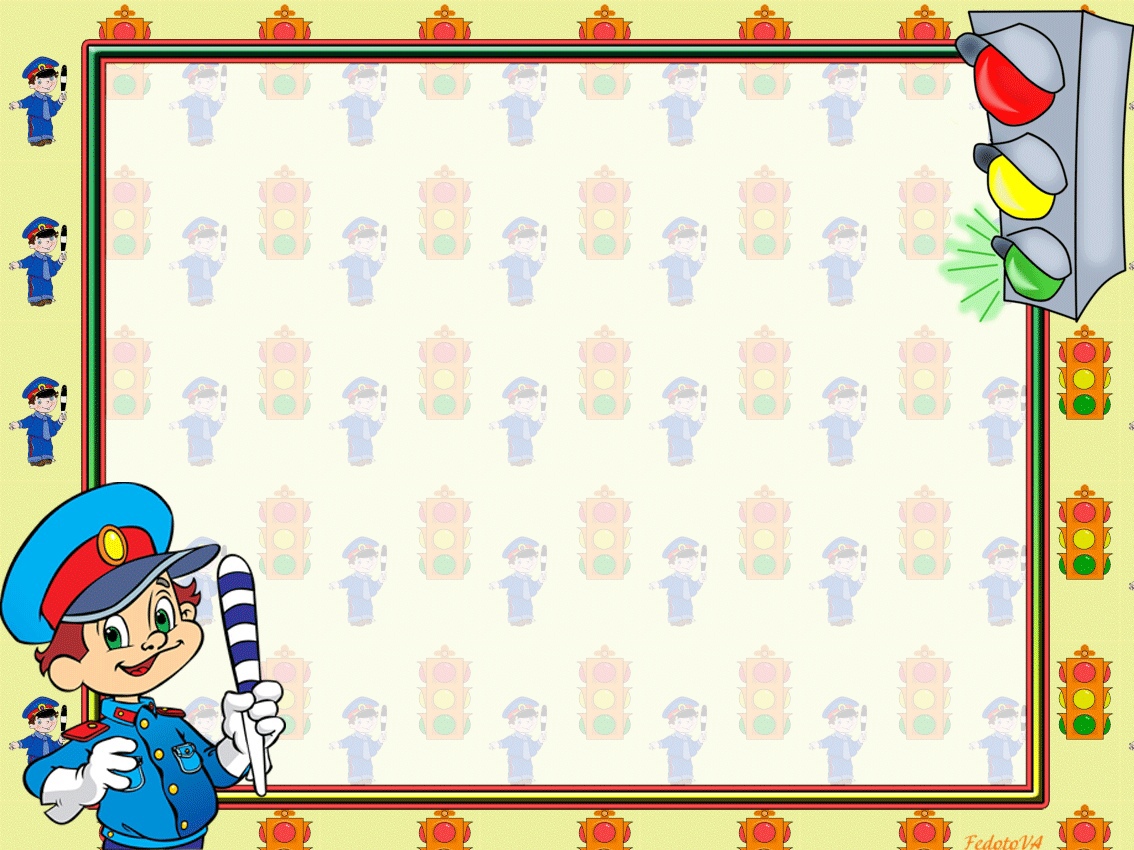 Экскурсия «Знакомство с дорожными знаками»
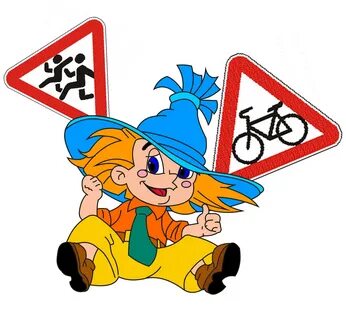 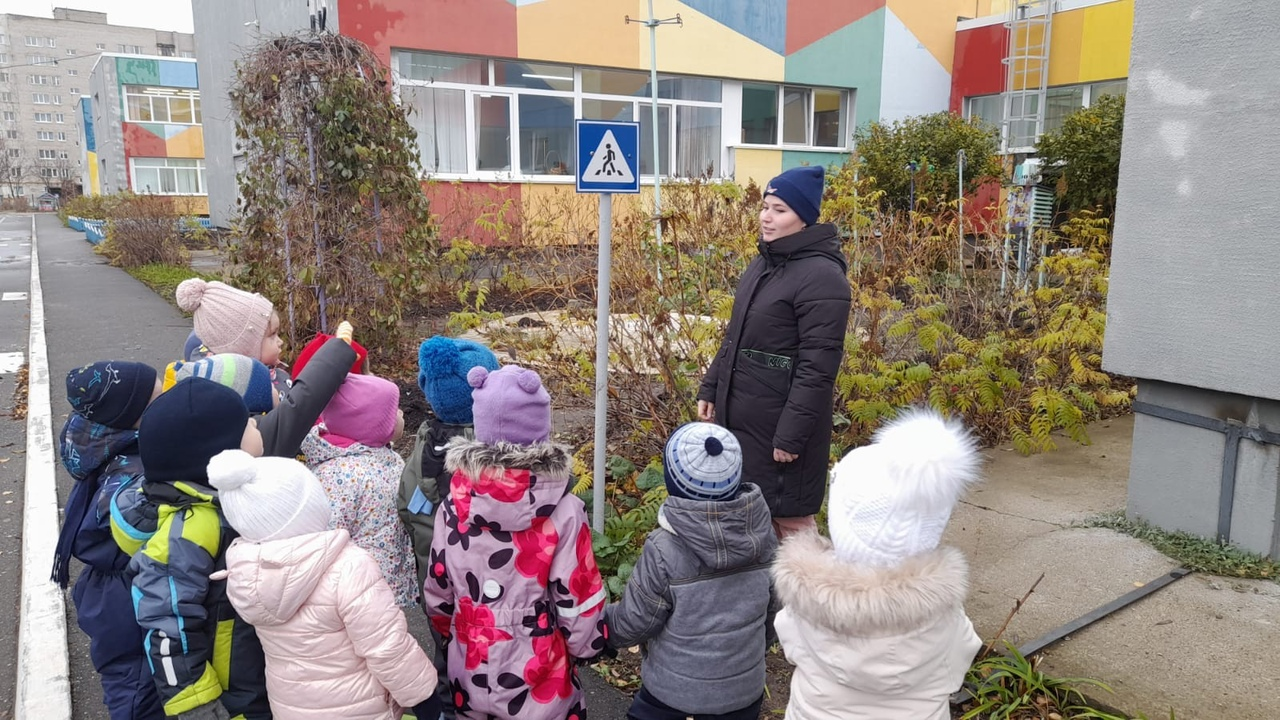 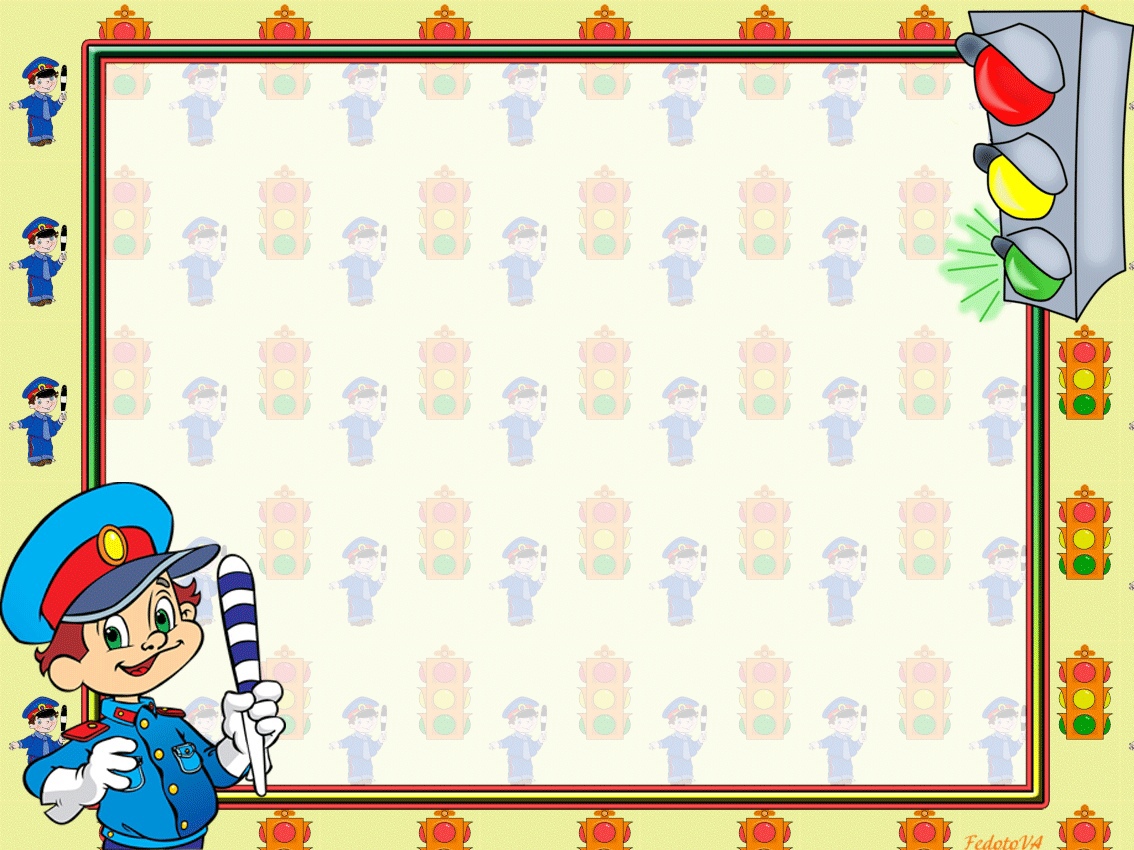 Сюжетно – ролевые игры
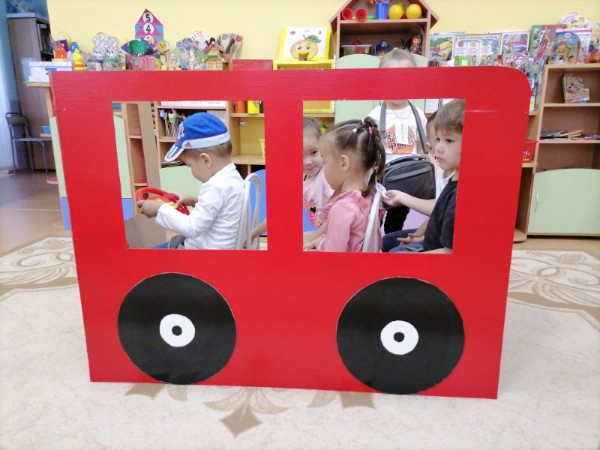 Игра «Кондуктор»
Игра «Автобус»
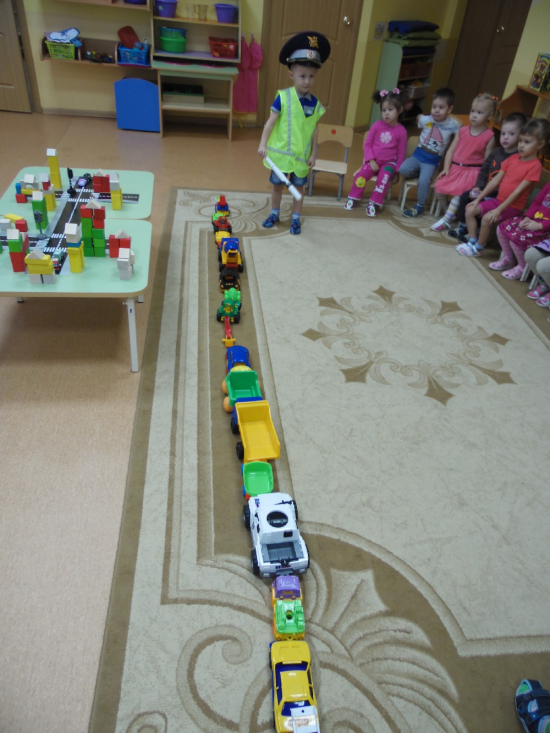 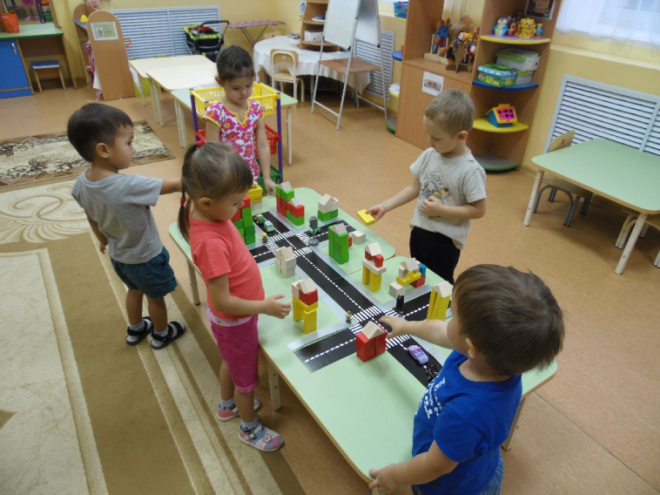 Игра «Регулировщик»
Игра «Город»
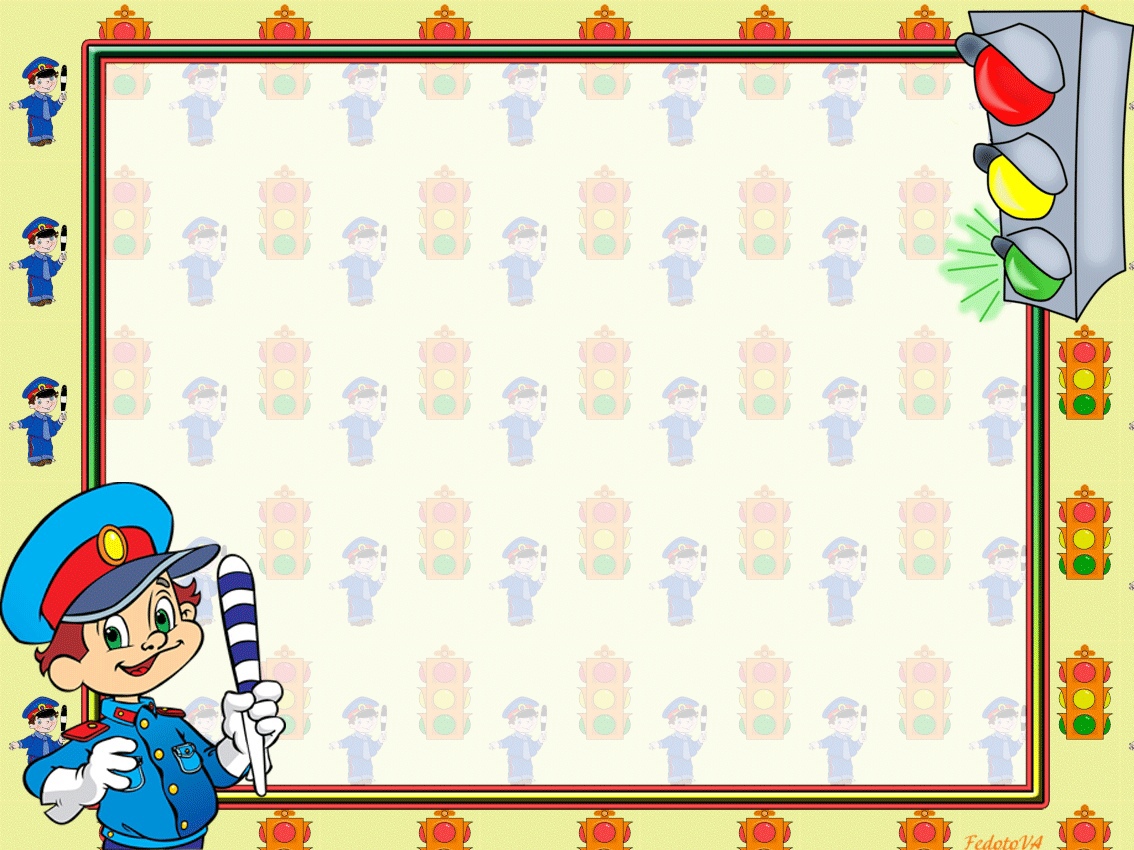 Встреча с инспектором ГиБДД
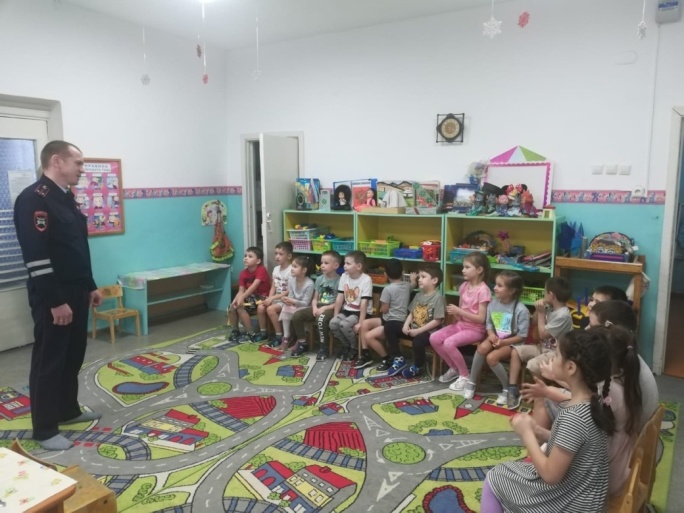 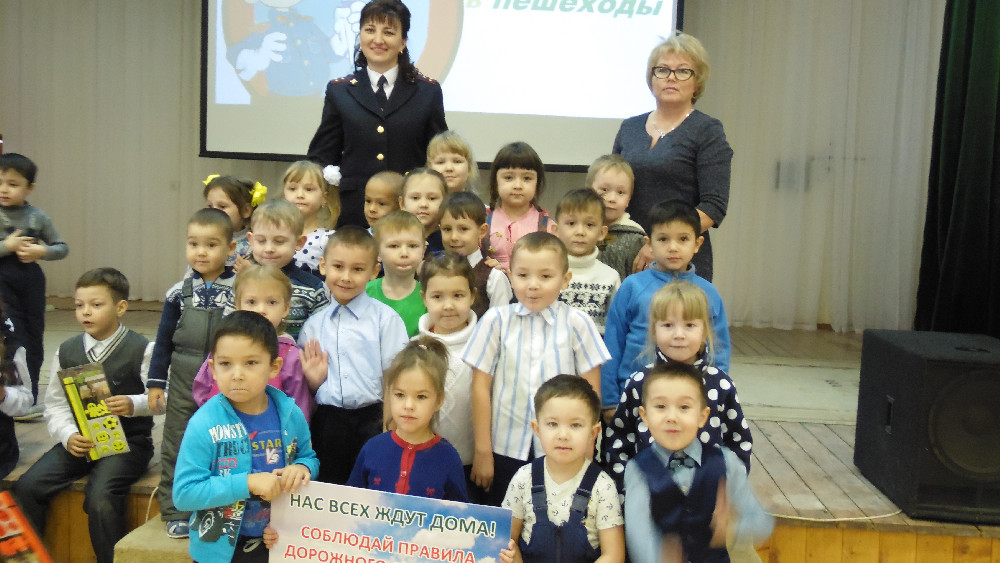 Закрепление знаний правил дорожного движения с инспектором ГИБДД
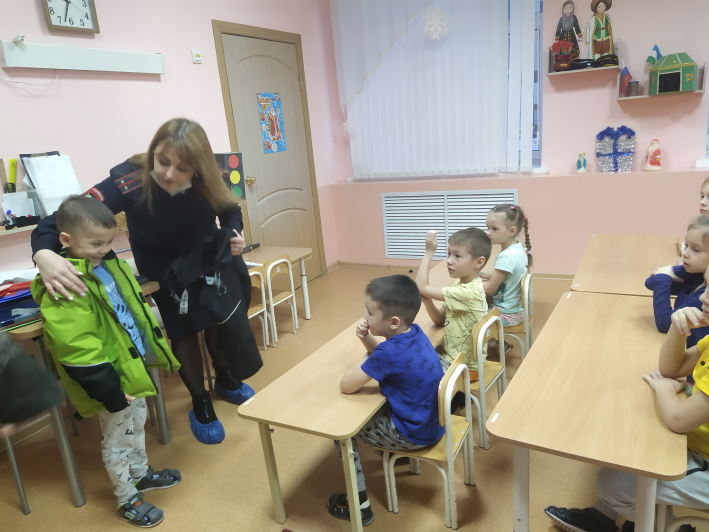 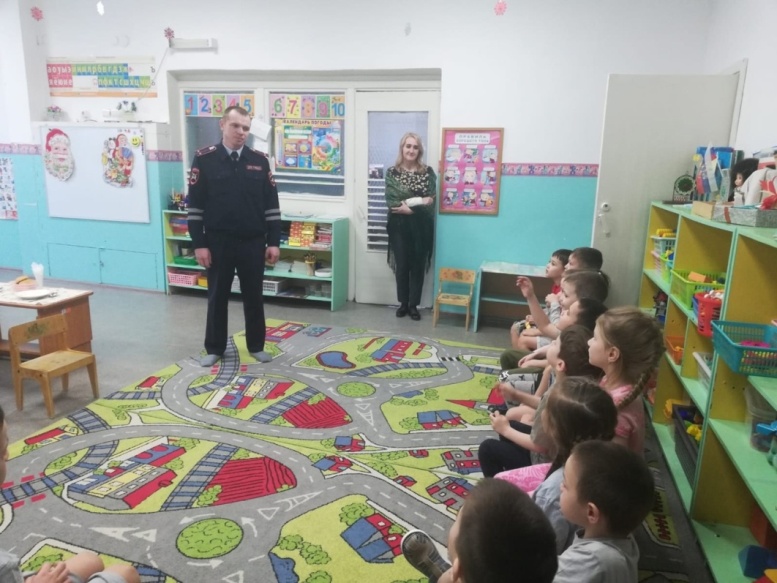 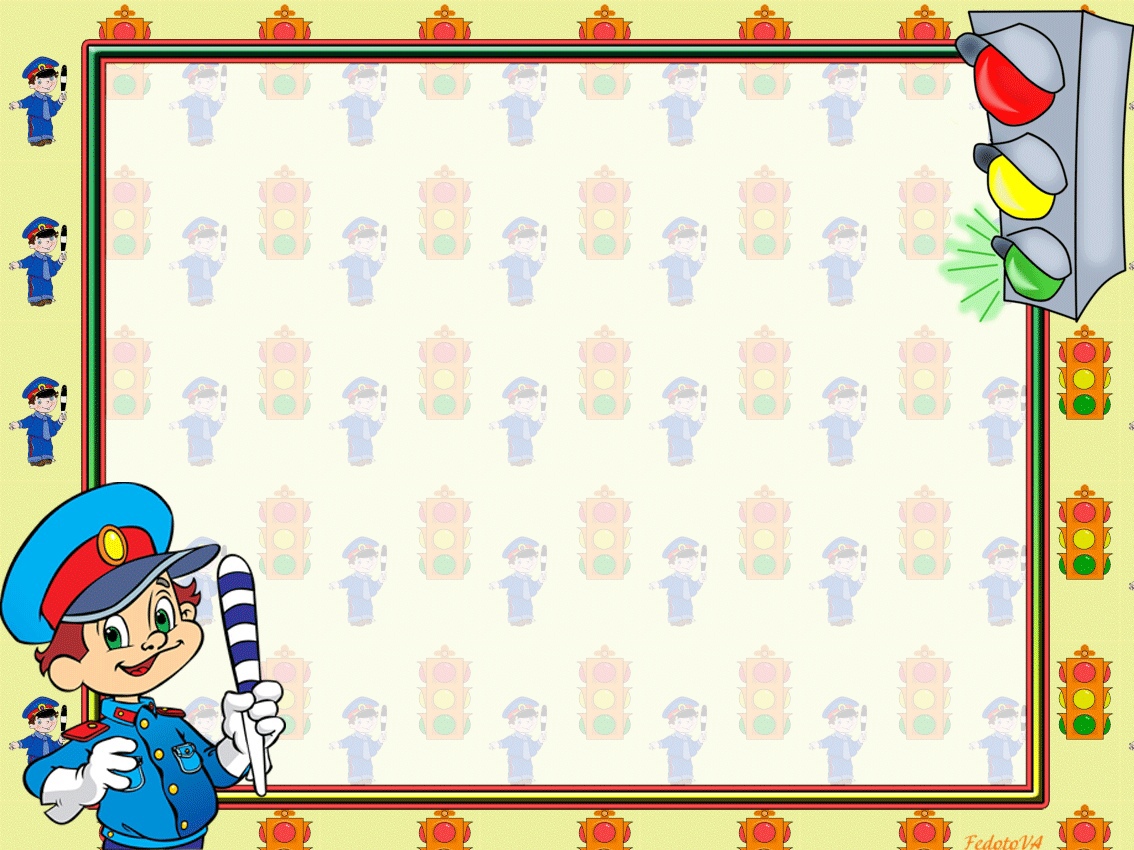 Театрализованная деятельность
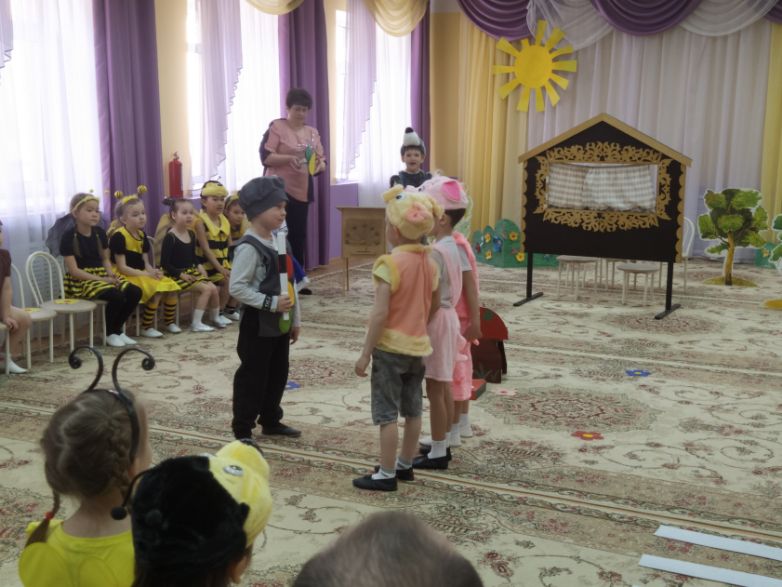 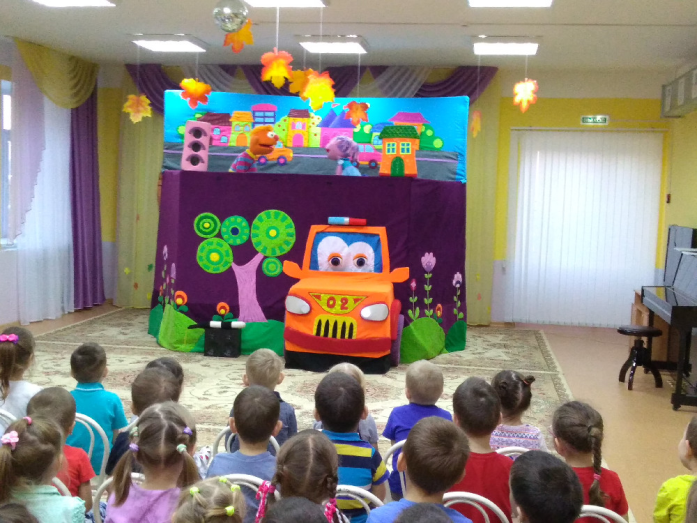 В театре я играю -  
правила дорожного 
движения закрепляю.
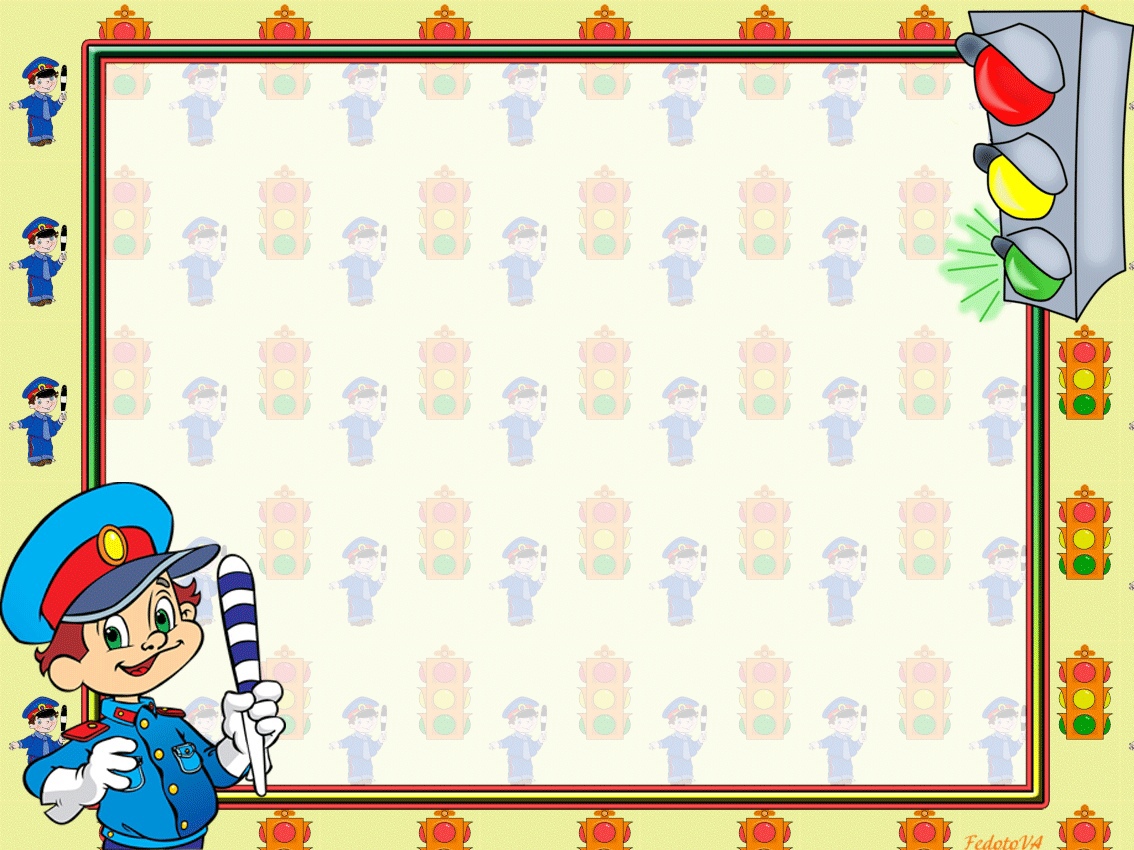 Досуги и Развлечения
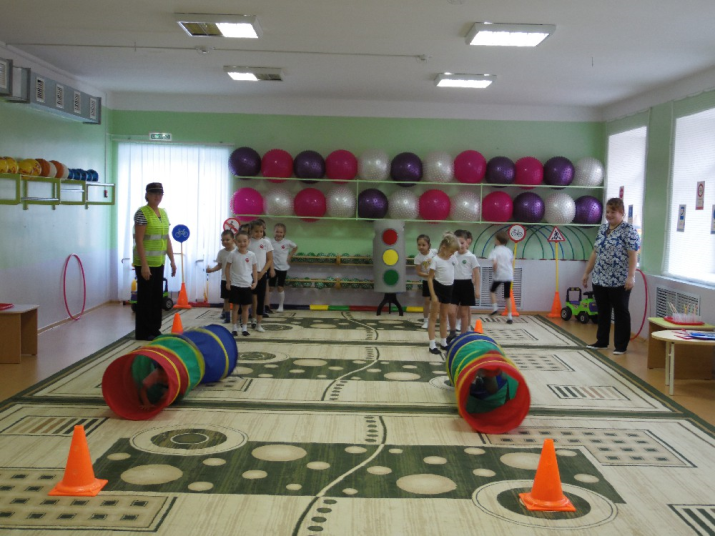 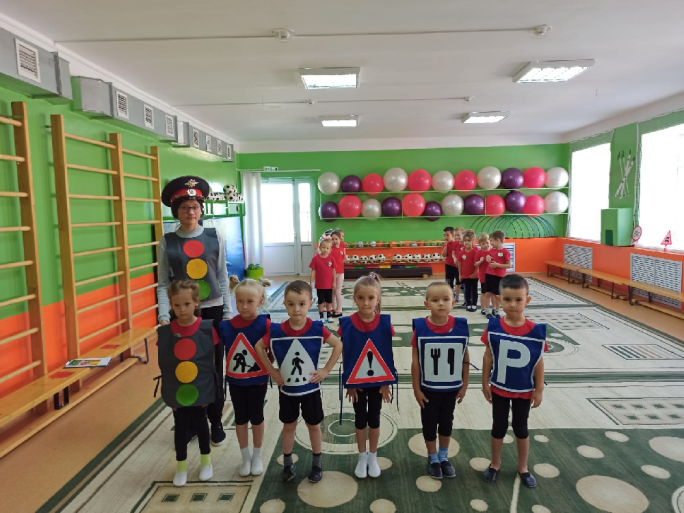 Досуг «Я изучаю 
дорожные знаки»
Спортивное развлечение по ПДД
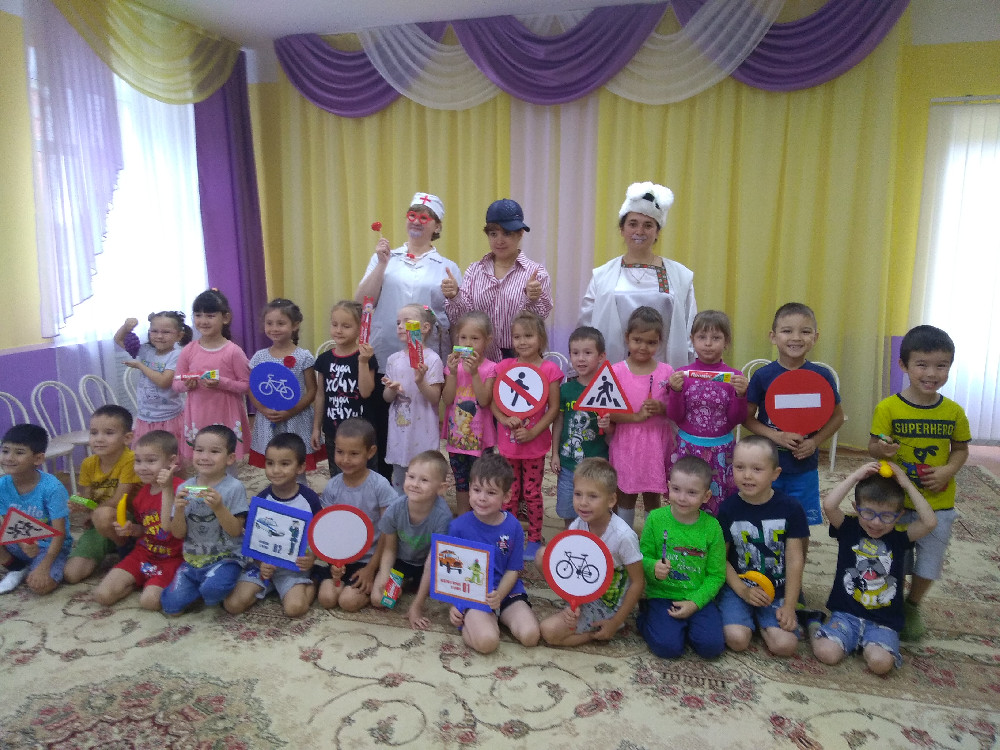 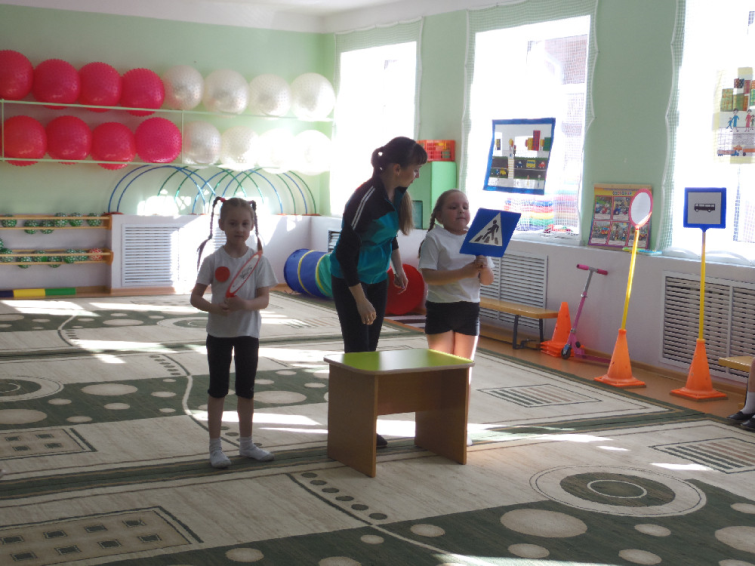 Развлечение «ПДД изучаю -  себе жизнь сохраняю»
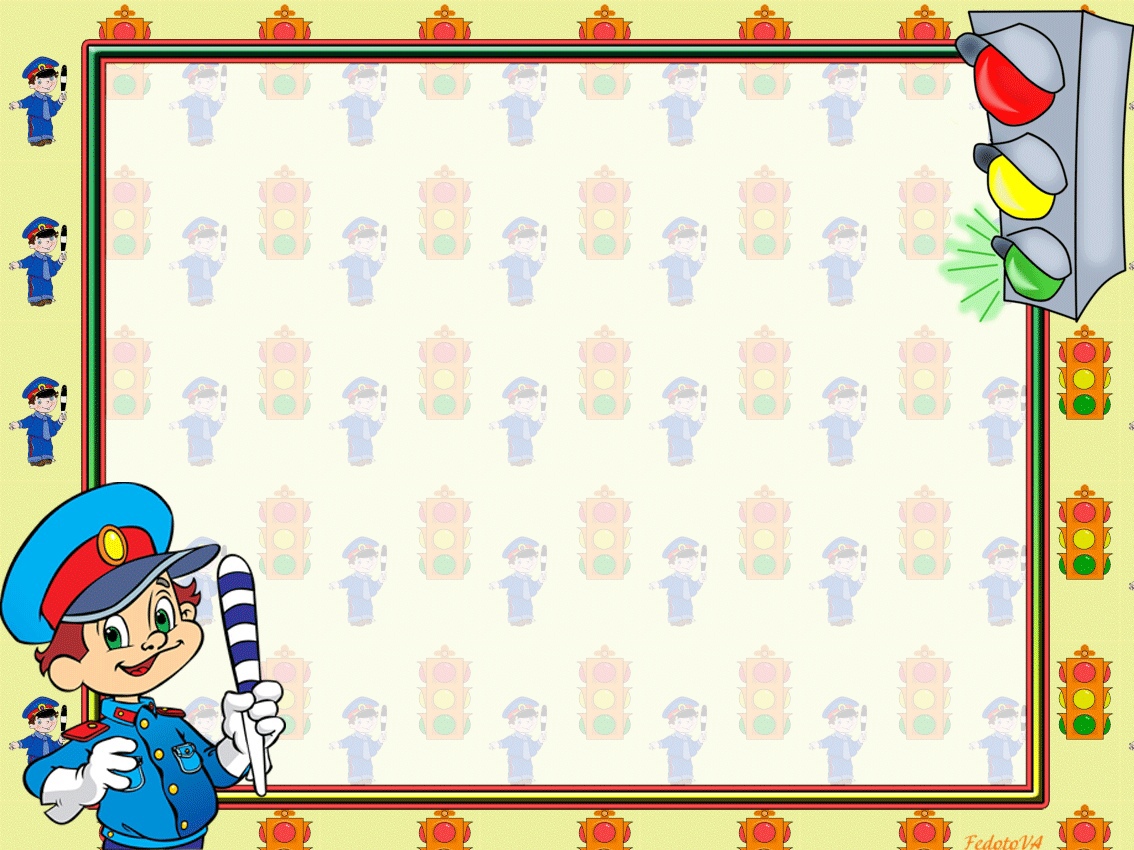 Практические занятия
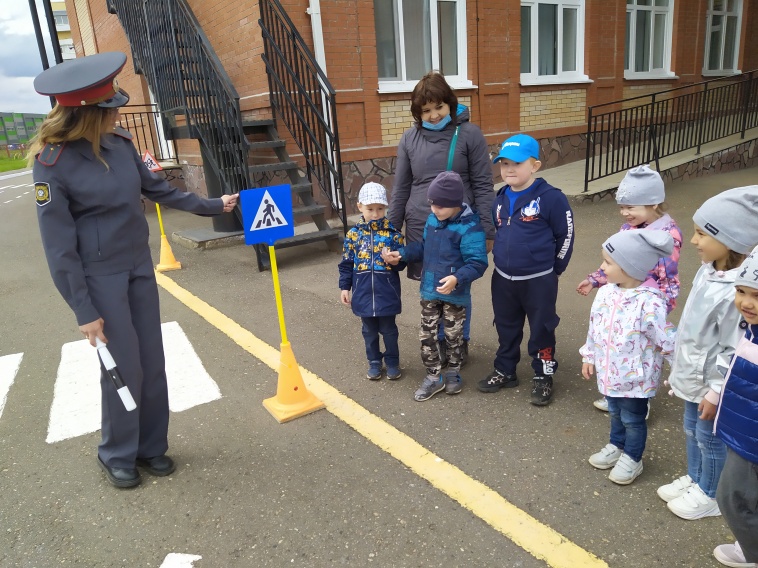 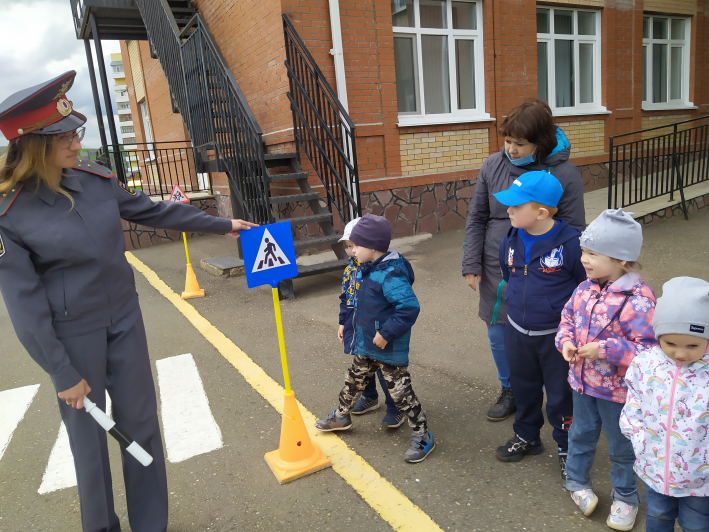 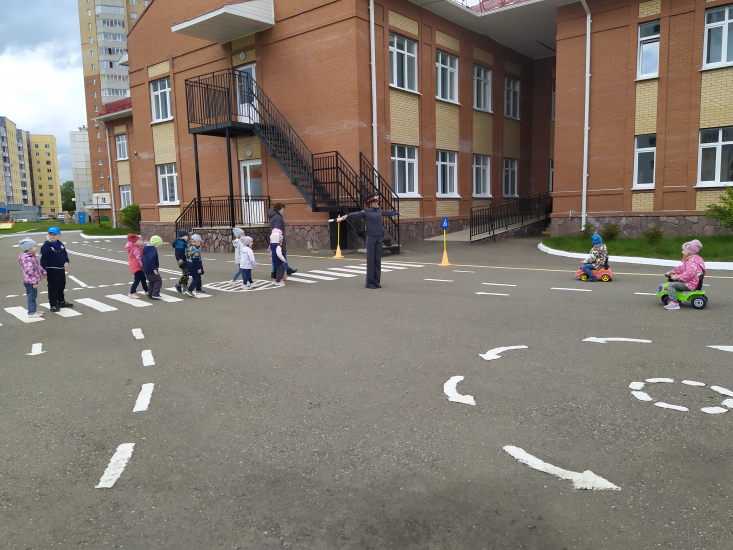 Правила движения 
выучи для ясности!
будешь всегда ты
 в полной безопасности!